Kittenblock安裝問題
若是Arduino確定接上，但一直出現”正在尋找裝置”，怎麼辦?
這是電腦裡缺
CH340的USB驅動程式
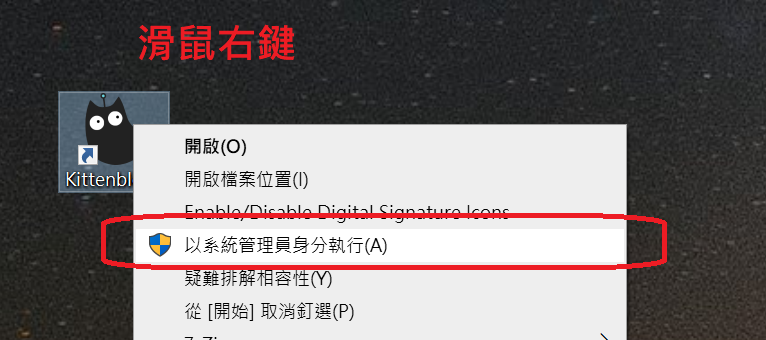 Kittenblock以”系統管理員身分執行”，再請到以下位置安裝驅動程式
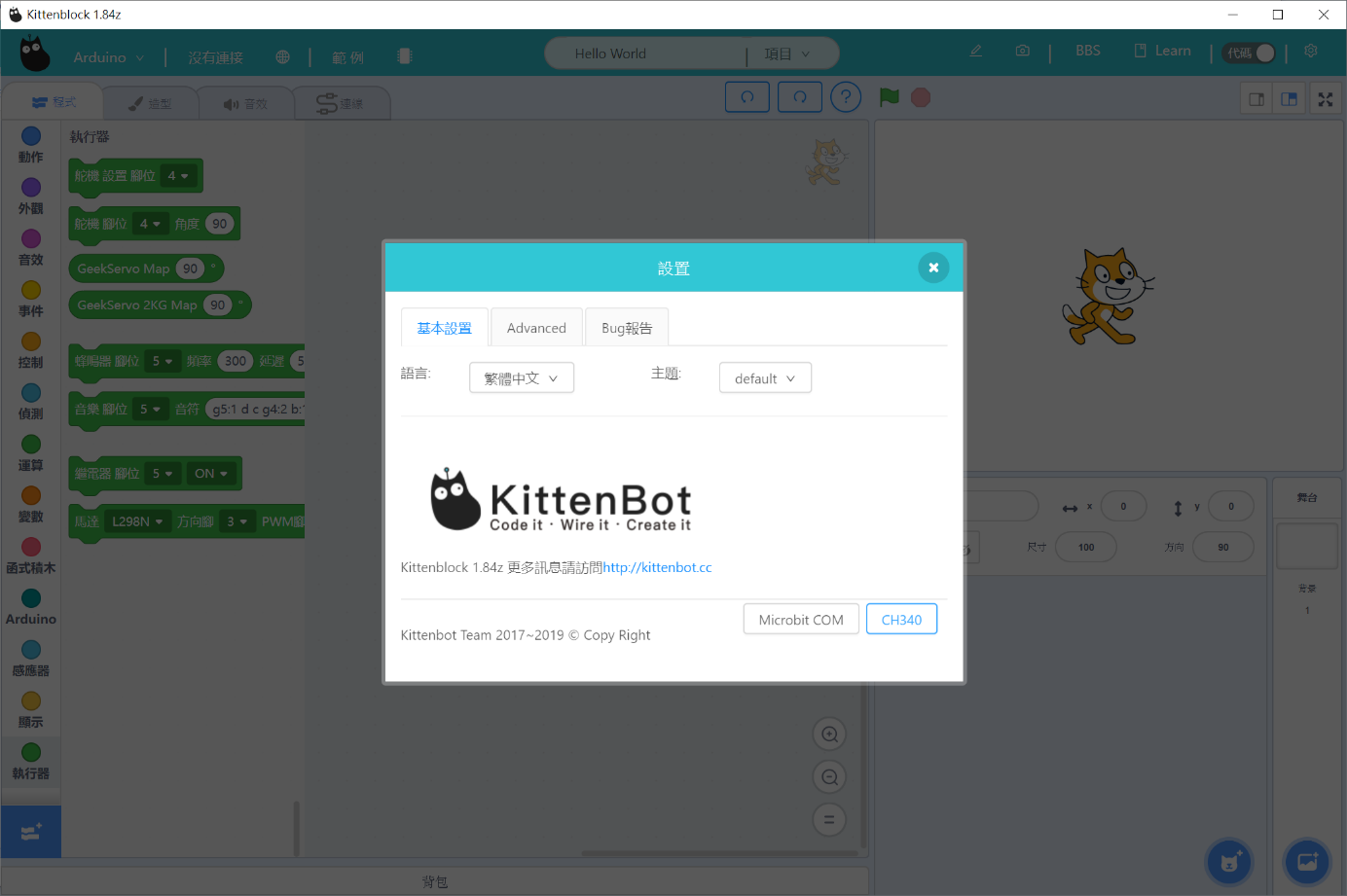 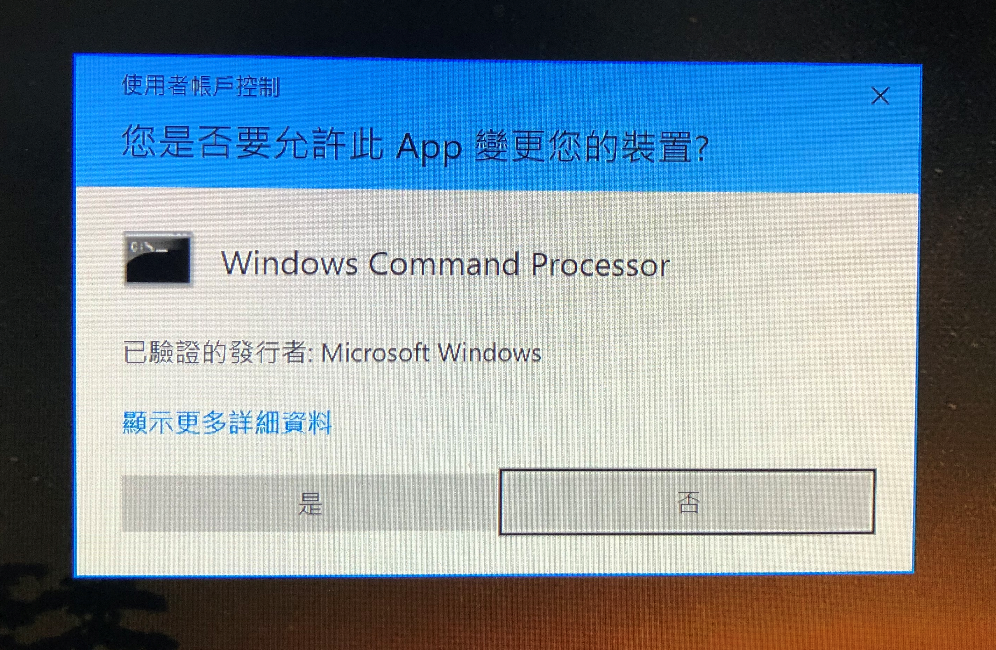 安裝完成關閉Kittenblock再開啟連接